2020 Intermediate HydraulicsPart 1: Open Channel Hydraulics
Course objectives and layouts
Sept.07-Nov.9

Instructor: Prof. Chan Ji Lai (賴泉基)
Course objectives
Understanding theory of open channel flows of various spatial and time scales.
Creating abilities of using the theory for designing practical projects related to open channel hydraulics.
Course layouts
1st week(09/07/2020)

Course introduction
Reviewing fundamentals of open channel hydraulics; model and governing equations
Geometry and coordinates
Classification of open channel flows, and scales,
Some discussions on 1d, 2d, and 3d modelling and the governing equations,
Uniform flow calculation
Course layouts
2-3th week: 9/14;9/21

Uniform flow, Gradually Varied flow(GVF) computation, and channel design.
Steady uniform flow.
Specific energy, specific momentum and control sections.
Governing equation and GVF profile classification.
GVF sketching.
Computation of GVF: directed and standard step methods.
GVF flow by numerical methods.
Course layouts
4th – 7th week: 9/28;10/05;10/12;10/19
Unsteady flow : Basics and Method of characteristics MOC with computations.
 Propagation of disturbances and the moving control.
 From governing equation to equation of characteristics.
 Properties, examples of MOC.
 MOC examples; Dam break problems using MOC.
 Numerical MOC.;MOC tutorial
Course layout
8th week: 10/26

     SVF Spatially varied flow and special topics
1. Governing equation and water surface profile sketching
2. Calculation of SVF.
3. Some discussion on special topics – the non-hydrostatic pressure flows
Final Exam: 11/02(or 10/29)
Course note and Referencing books
Text book
Subhash C. Jain, Open-Channel Flow, Wiley&Son, 2001
        (see sample pdf file, not to be distributed)

Reference books:

Sturm, Terry W.  Open channel hydraulics, McGraw-Hill,2001

Chaudhry, M.H., Open channel flow Springer Science,2ed,2008
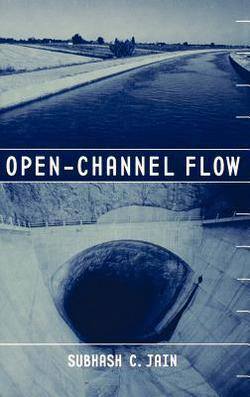 Learning Evaluation
One assigned project 25%  ; -cooperative projects
Course participation: 15%
Term examination 60%
Open channel flow is the first part of the intermediate hydraulics course, and is accounted for 50% of the total learning score.